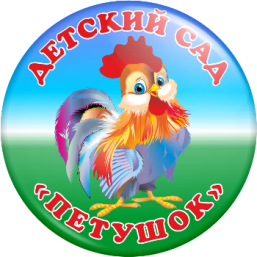 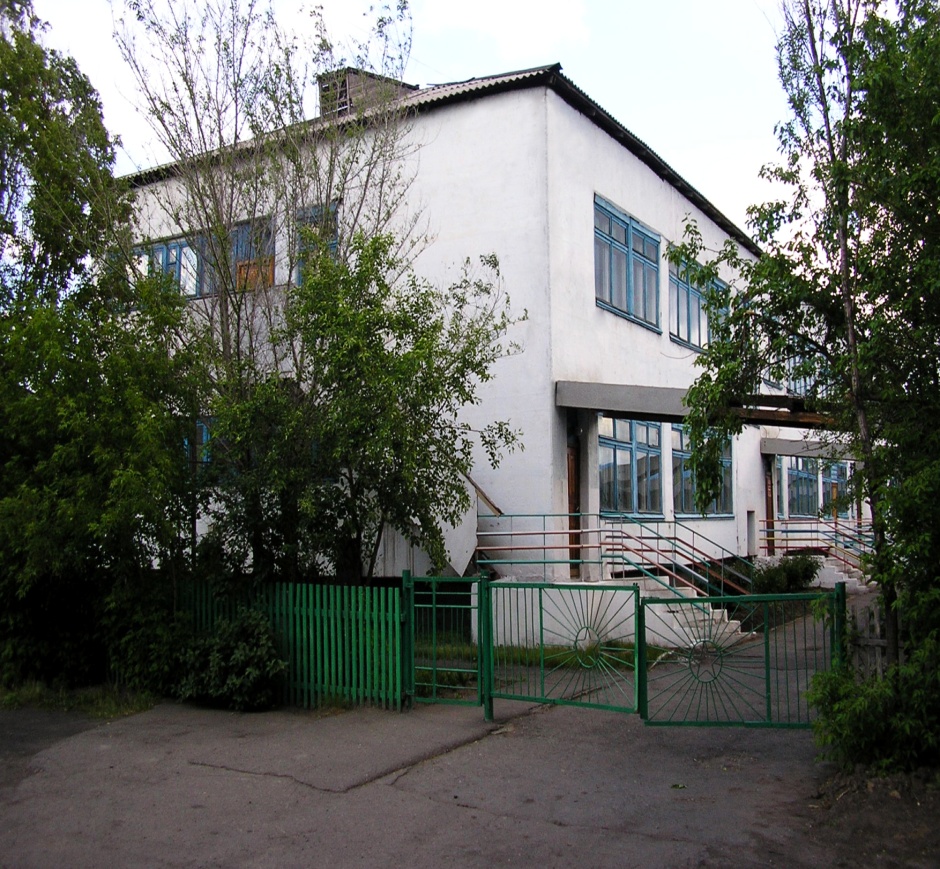 Муниципальное бюджетное дошкольное образовательное учреждение «Детский сад № 27 «ПЕТУШОК» г.Камень-на-Оби Каменского района Алтайского края

Панорама инновационной деятельности
ДОУ как центр методической поддержки и сопровождения педагогов в условиях введения ФГОС дошкольного образования
Цель проекта:  Обеспечить методическое сопровождение педагогов ДОУ ориентированное на изменение профессиональной позиции педагога и совершенствование опыта практической деятельности в условиях введения ФГОСДО

Задачи: 

Наметить пути обновления образовательного процесса в ДОУ в условиях малого города с учётом введения ФГОС дошкольного образования;

Создать условия способствующие удовлетворению актуальных профессиональных потребностей педагога и обеспечивающие условия для включения педагога в творческий поиск; 

Ориентировать педагогов на ценностные установки, цели, задачи, определенные федеральным государственным стандартом, отбор инновационных форм и методов образовательной деятельности, ориентированной на развитие интеллектуально-творческого и социально-психологического потенциала личности ребенка.
Результаты деятельности РИП 
за 2015-2016 уч.год
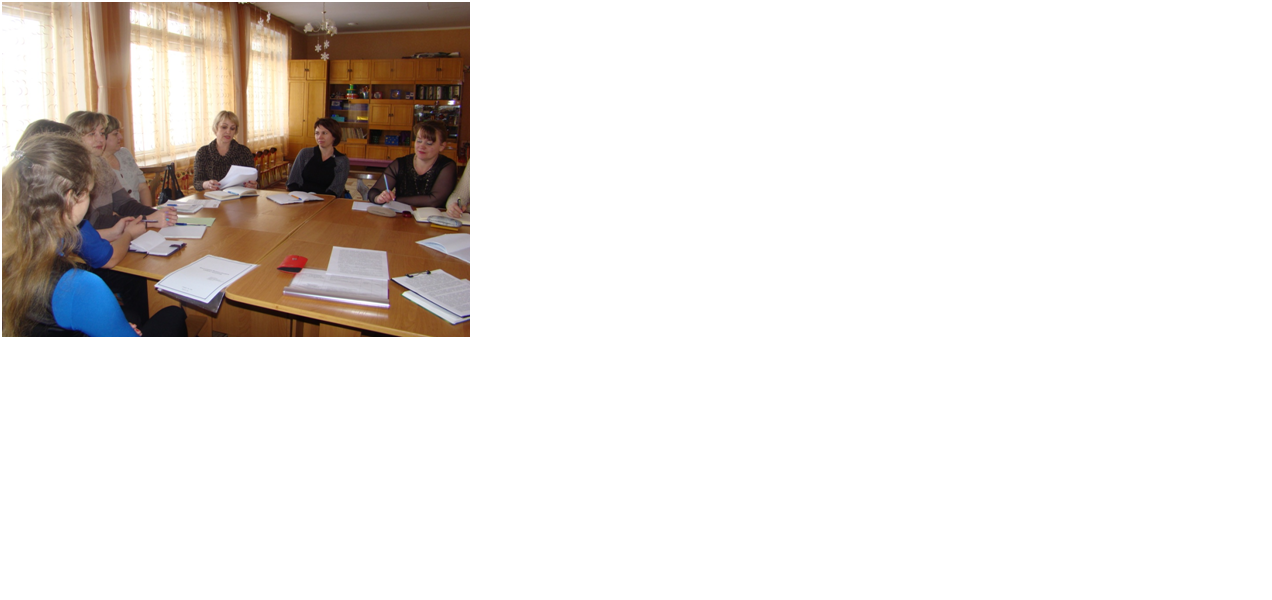 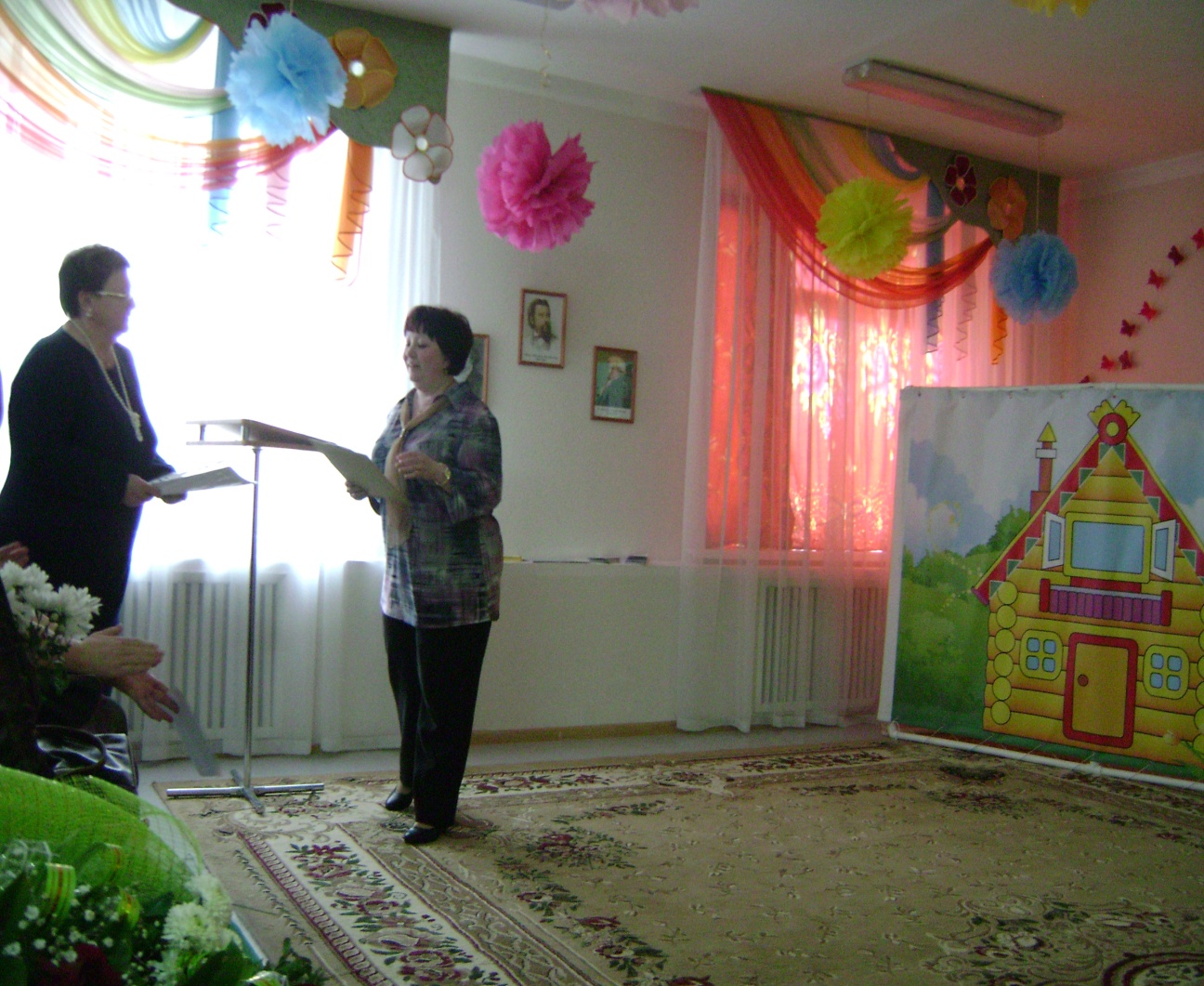 Мастер класс для руководителей и специалистов ДОУ 
Каменского района
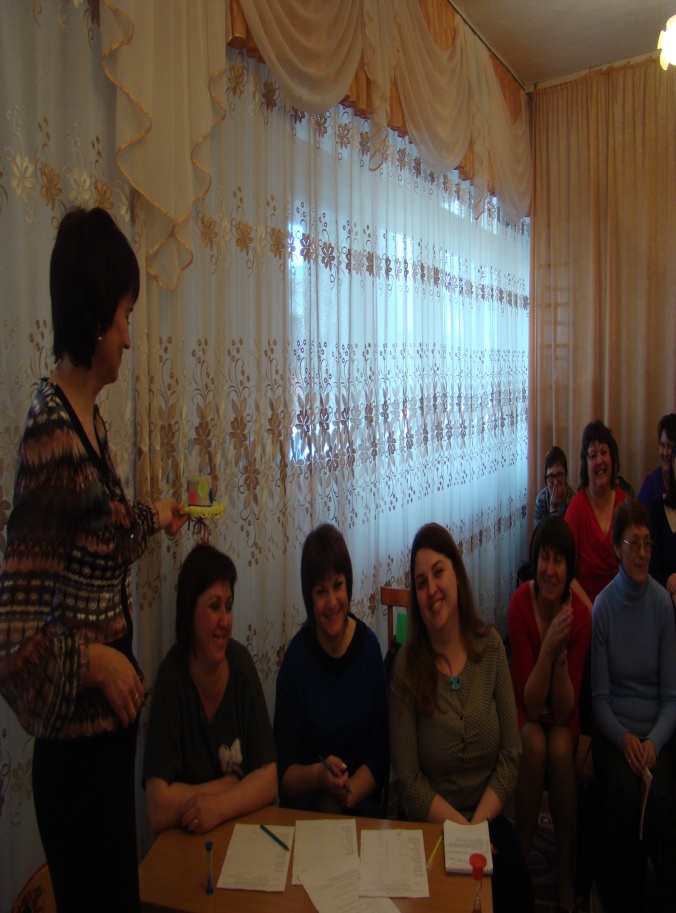 Пиар-акция на  ММО старших воспитателей ДОУ Каменского района
Презентация проекта на пленарном заседании РМШ г.Барнаул
Организация  и проведение методического дня в рамках РМШ 
на базе ДОУ
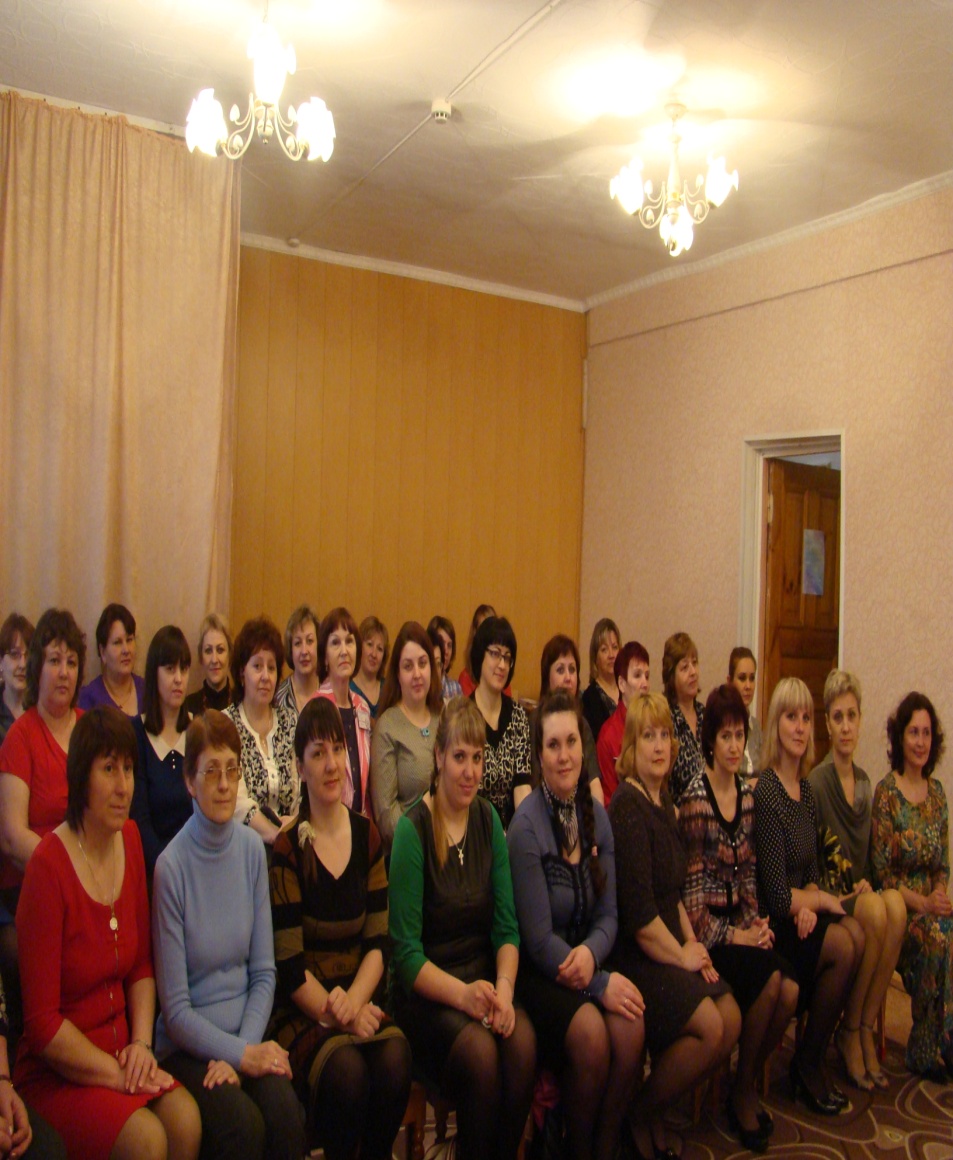 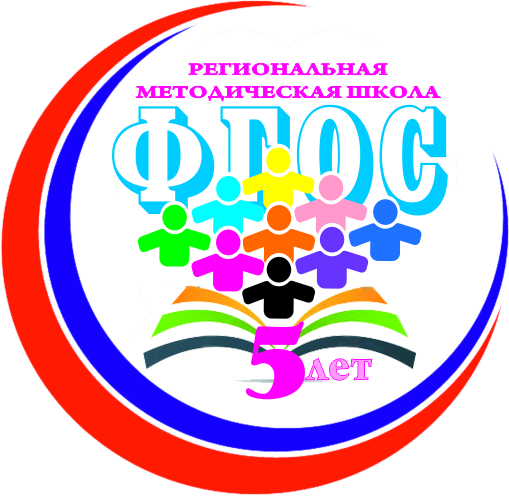 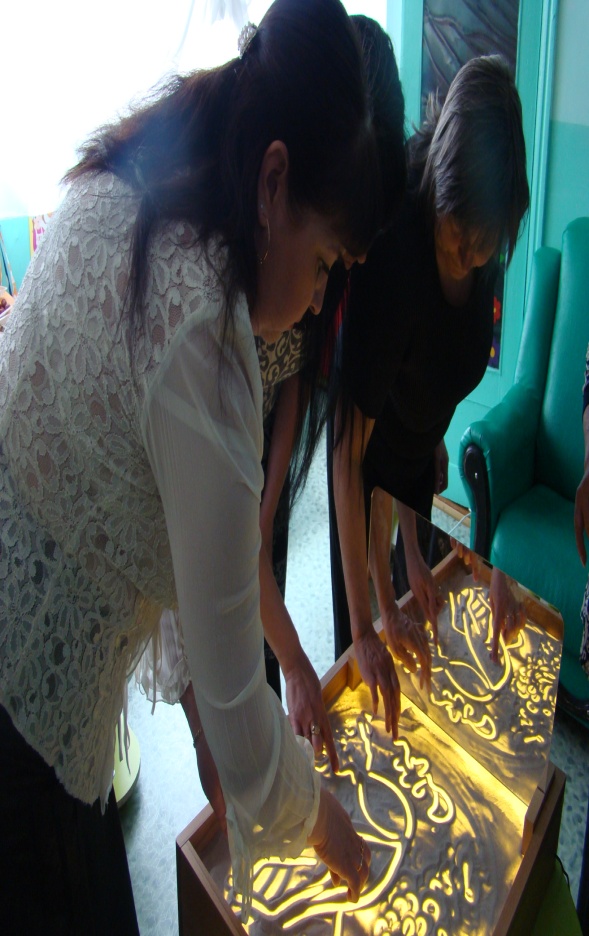 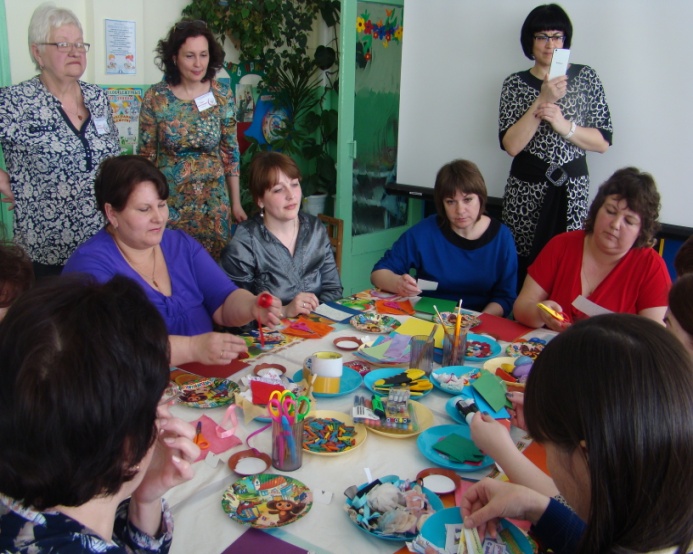 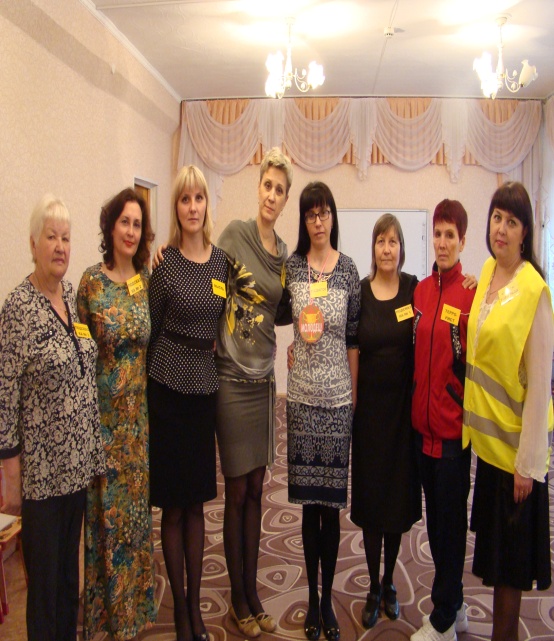 Презентация инновационного проекта ДОУ в рамках  Районной методической недели
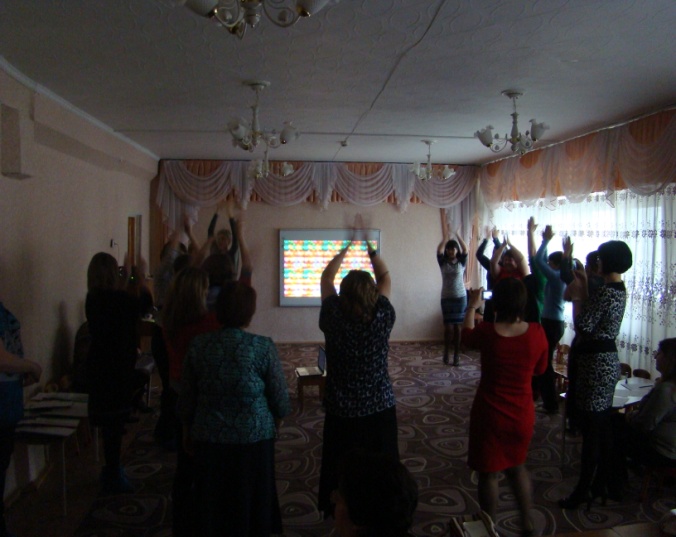 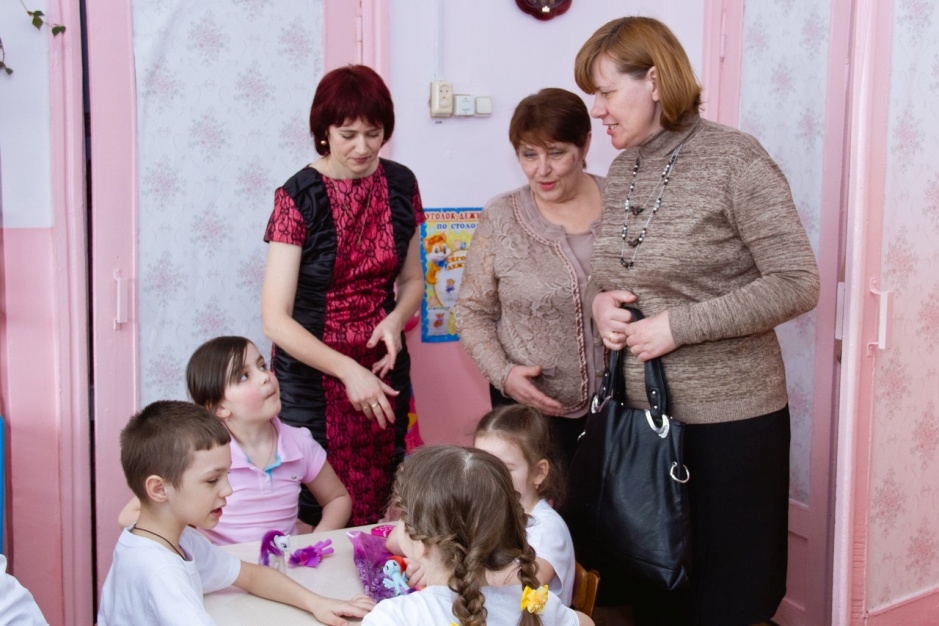 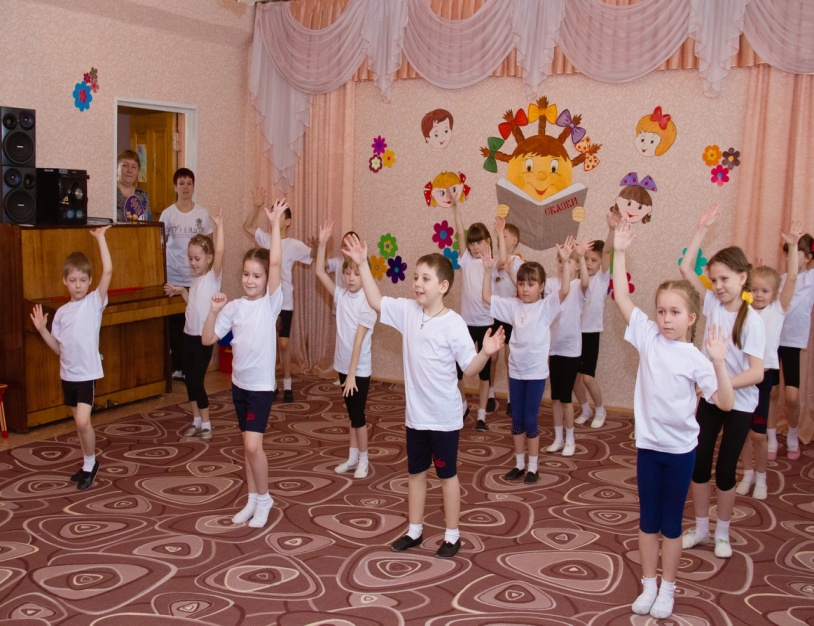 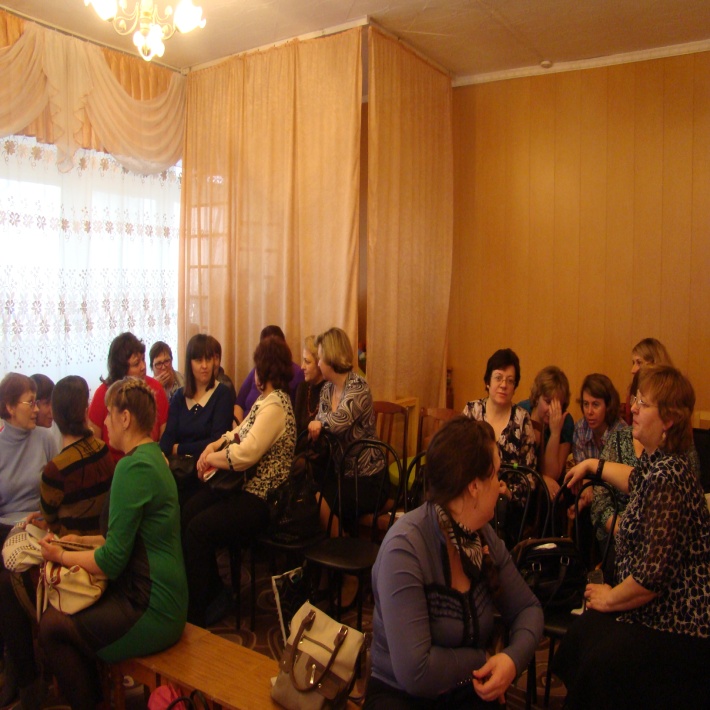 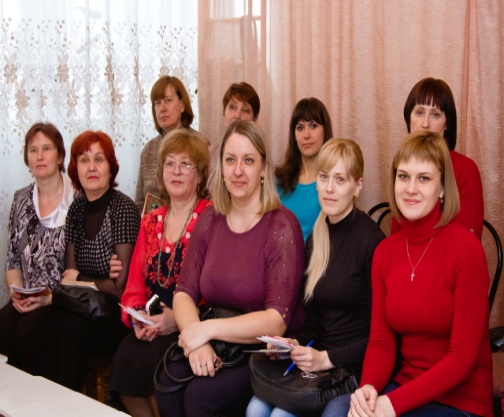 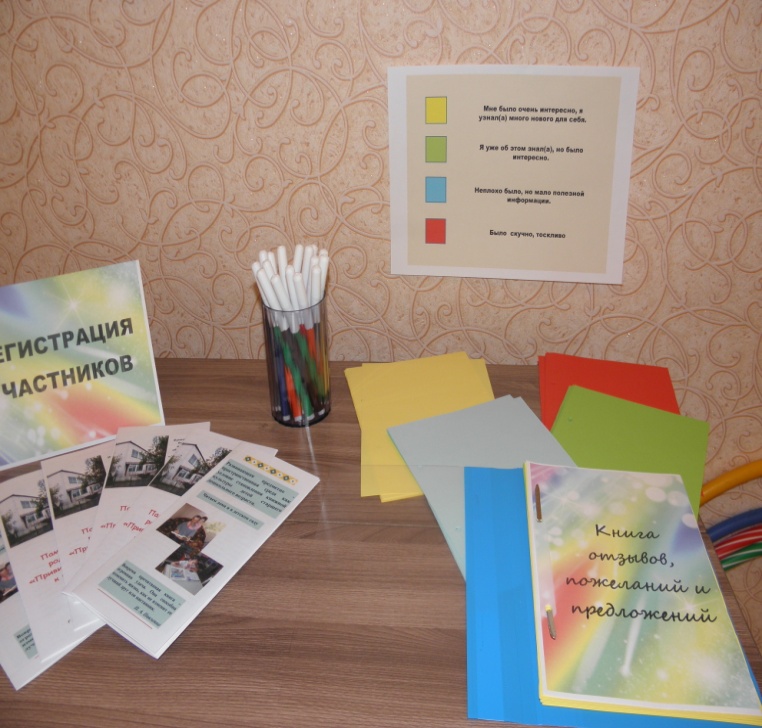 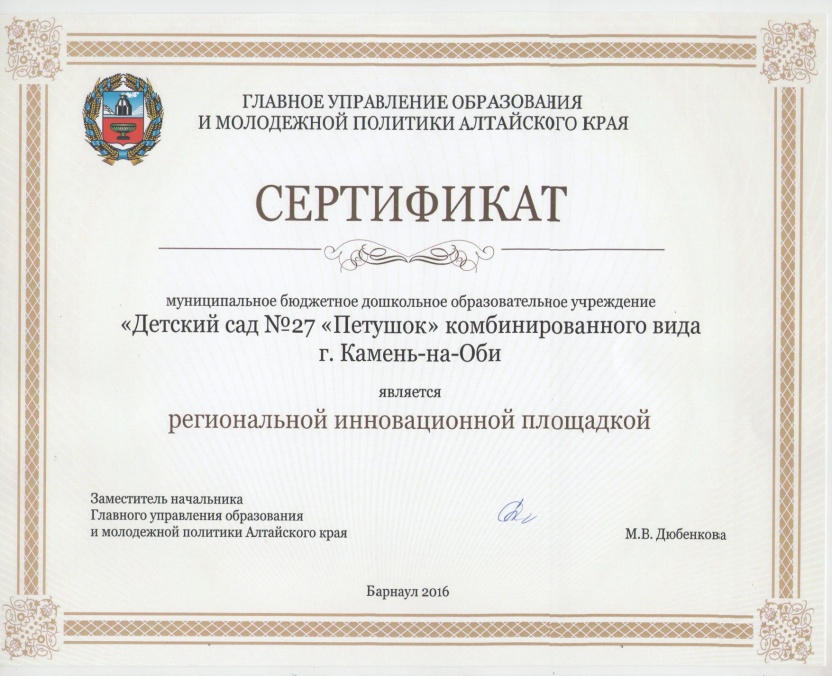 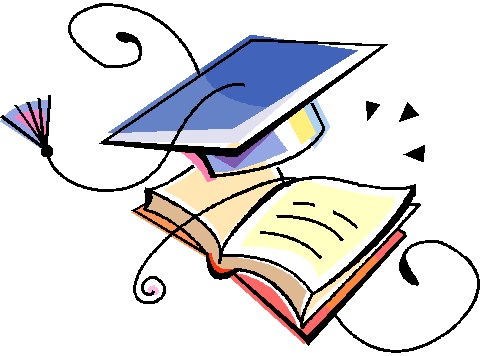 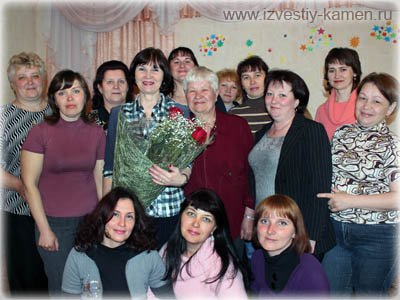 Стажёрская практика 26.10.2016г.
г.Камень-на-Оби
Добро пожаловать!
В МБДОУ «Детский сад № 27»